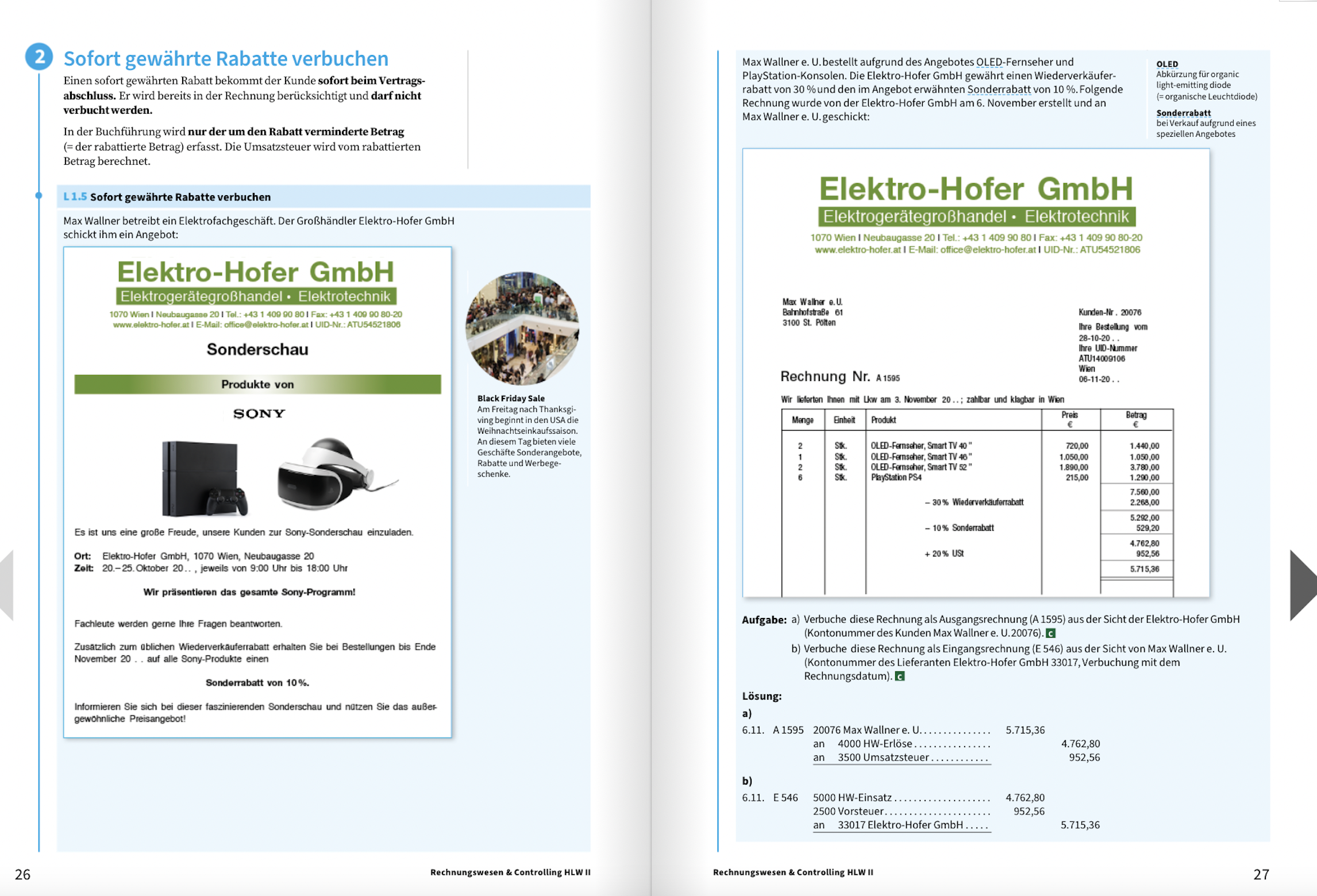 RWCO Rabatte Übungen
2hlw
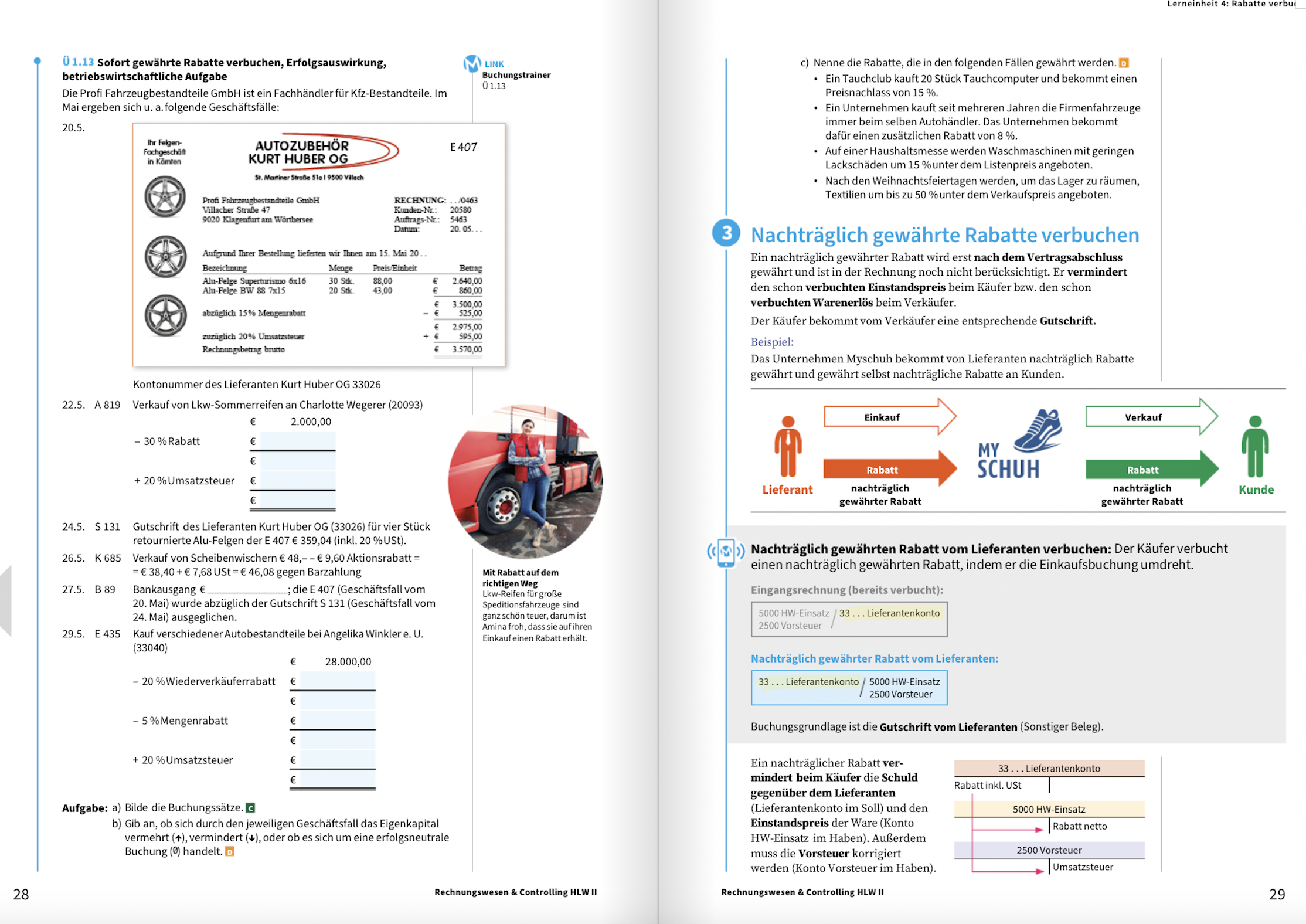 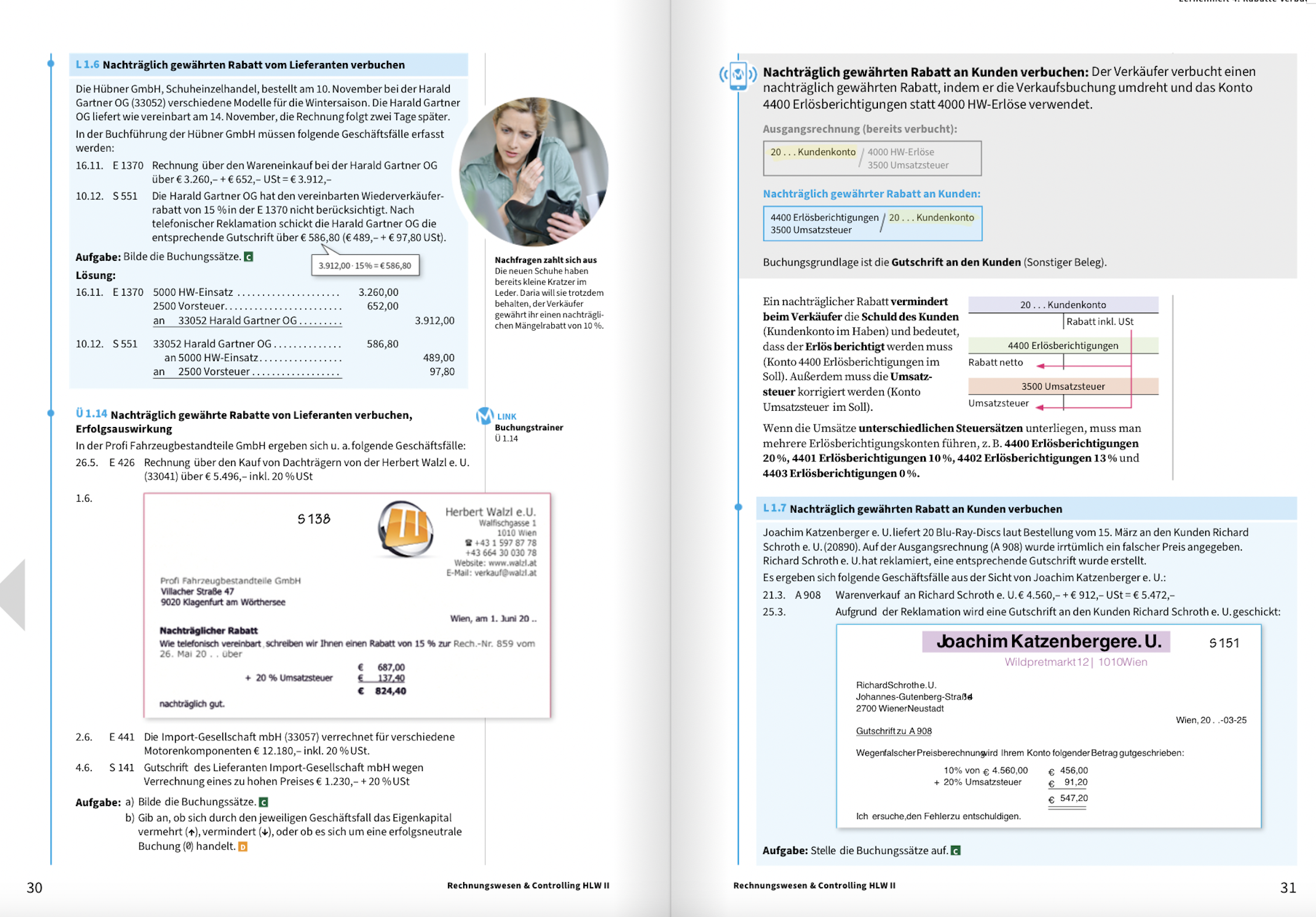 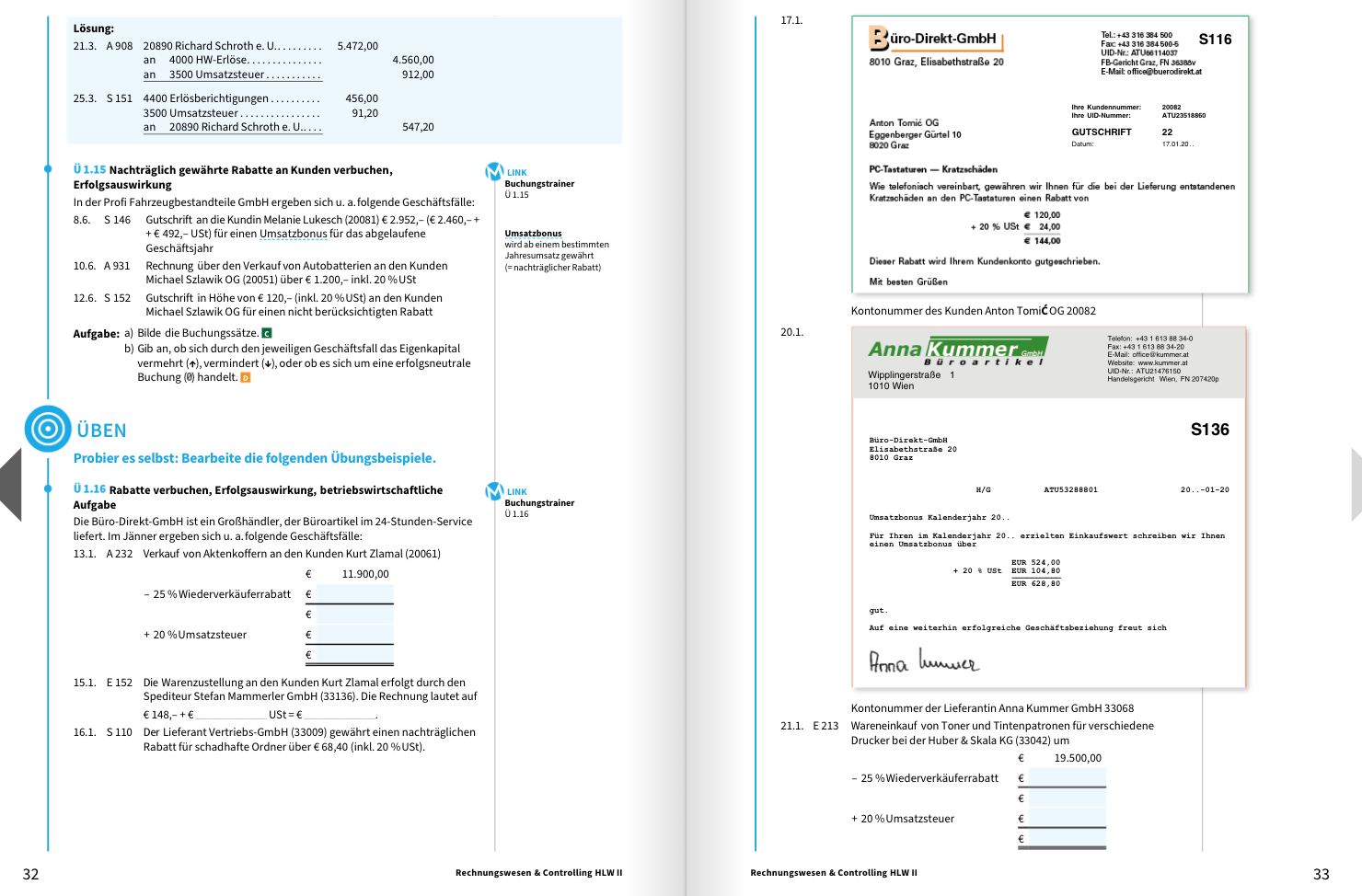 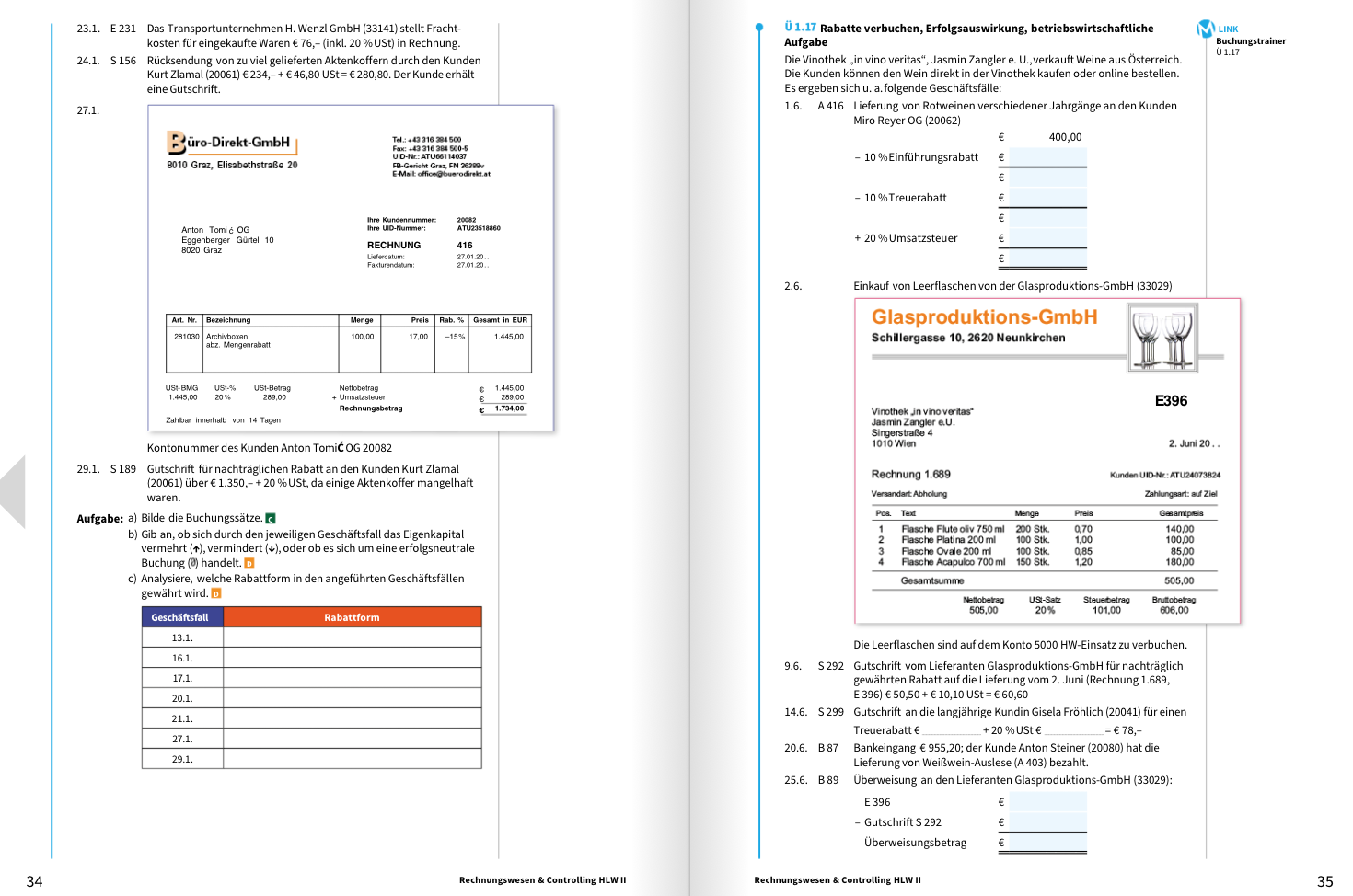 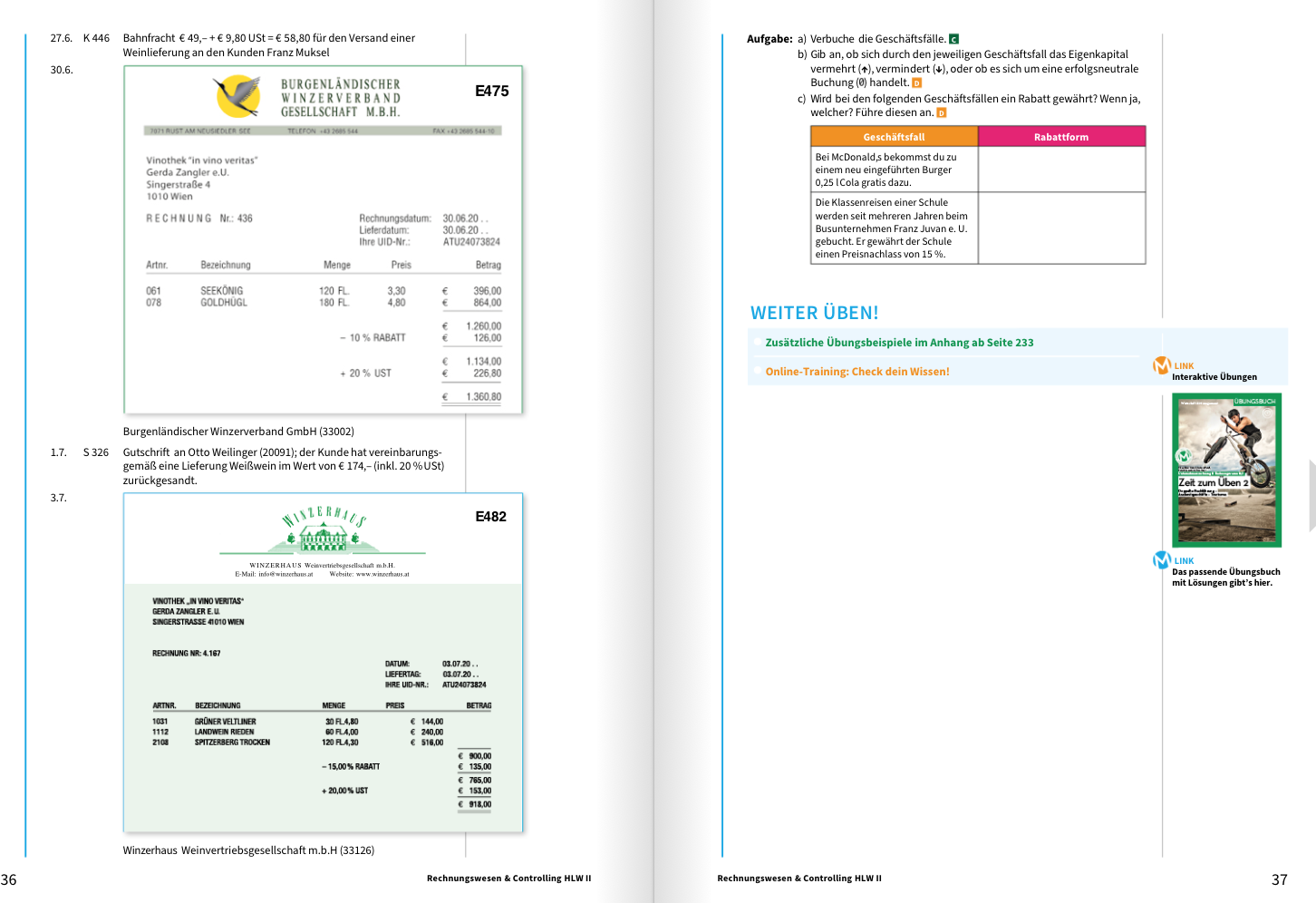